NALOXONE: OUR SHIELD AGAINST THE OPIOID-OVERDOSE EPIDEMIC
Christina Kinnevey, MD 
(Some slides adopted from Mohamed Jalloh, PharmD)
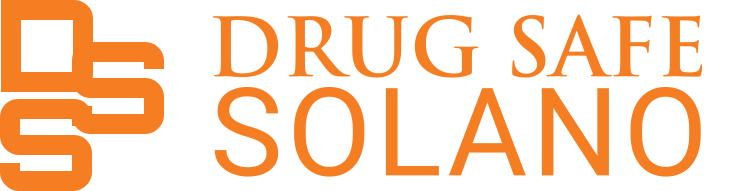 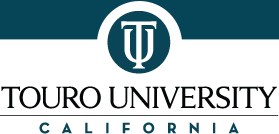 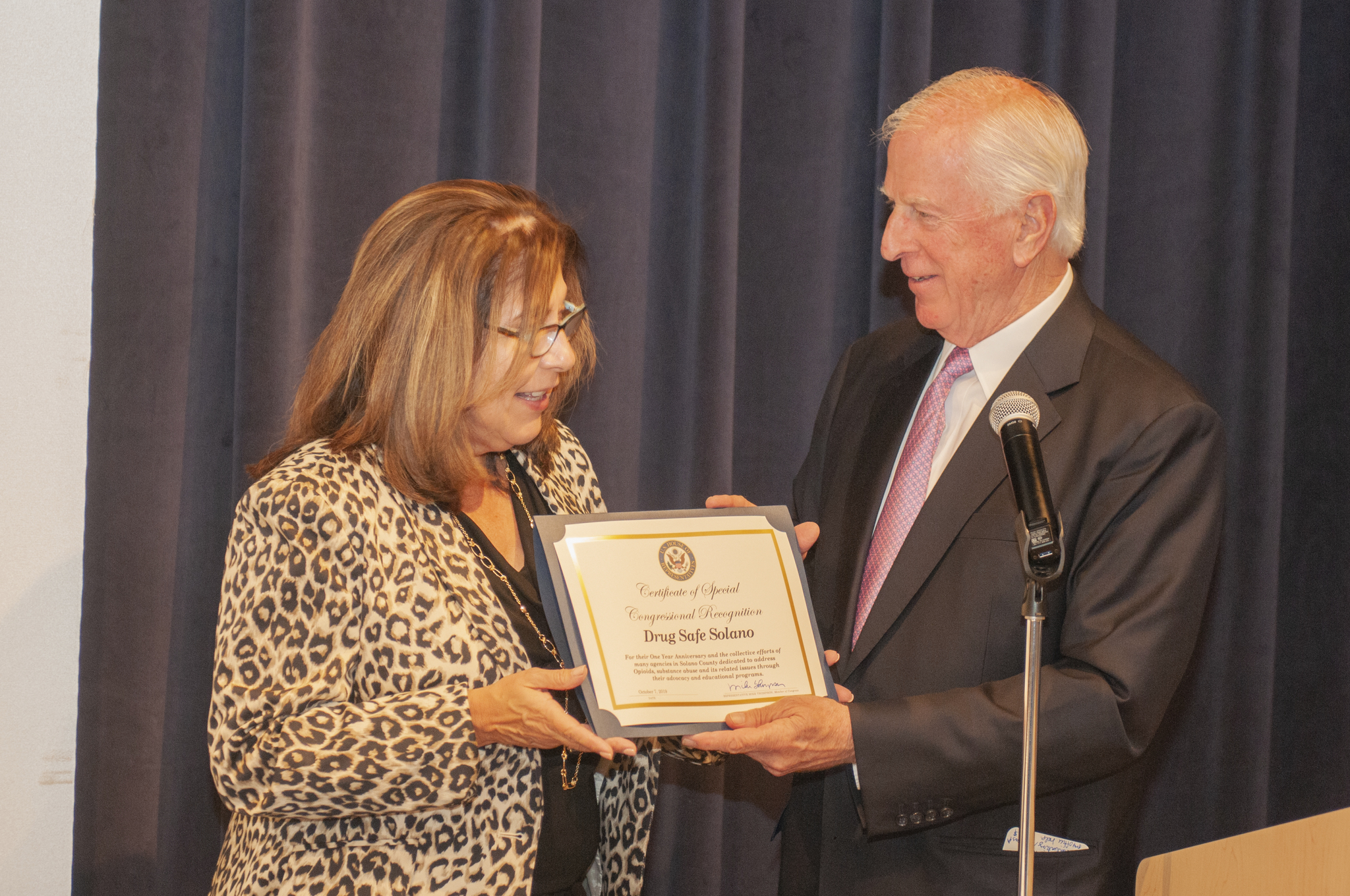 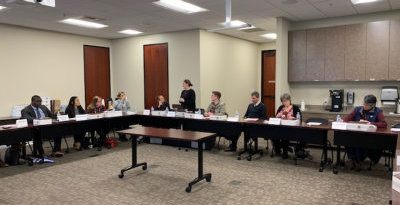 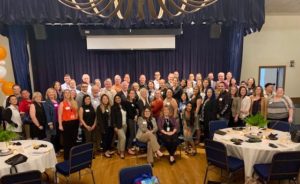 2
DSS Action Teams
#1 Developed Action Teams
Increasing Naloxone Availability
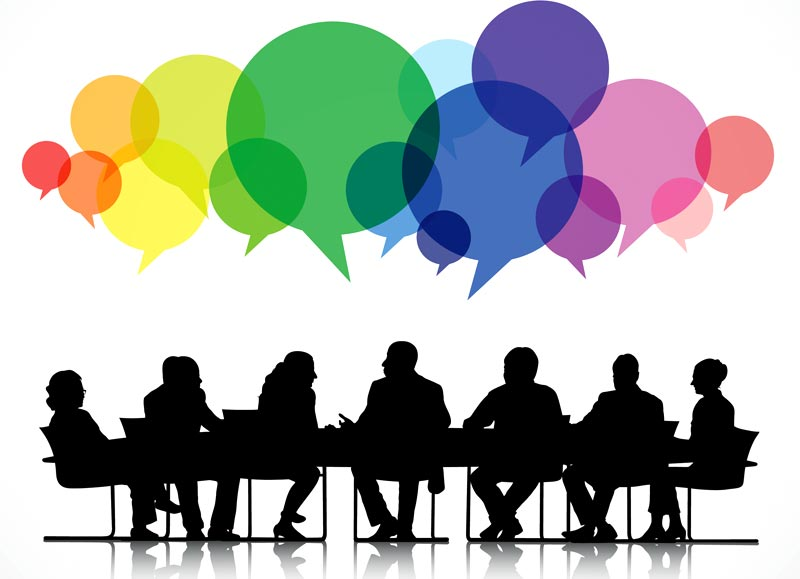 Increasing MAT Access
Lowering Opioid Prescribing Rates
Community Education and Primary Prevention
Sustainability
[Speaker Notes: One of the first accomplishments DSS made was create 5 action teams to better address the opioid crisis from every angle.  We didn’t just want to focus on treating current people suffering from the disease without also addressing community education and prevention.  Collectively, these action teams are composed of over 50 stakeholders in the community, passionate about making meaningful change.  Each action team meets monthly.

Developed action teams focusing on prevention, reducing numbers of opioid prescriptions, increasing access to Medication Assisted Treatment (MAT) for opioid use disorder, and enhancing distribution of the life-saving drug Naloxone and training to various professional groups, such as physicians and first responders.

1)Lowering opioid prescription rates: academic detailing of high prescribers and educate prescriber community
2)Increasing access to Medication Assisted Treatment: increase access in primary care, the jail and emergency rooms
3)Increasing naloxone availability: polling law enforcement, pharmacies, schools and libraries on naloxone availability
4)Primary Prevention: provide education to the community and providers about the dangers of opioid addiction
5)Sustainability: Secure at least two new grants in the next 6-12 months.]
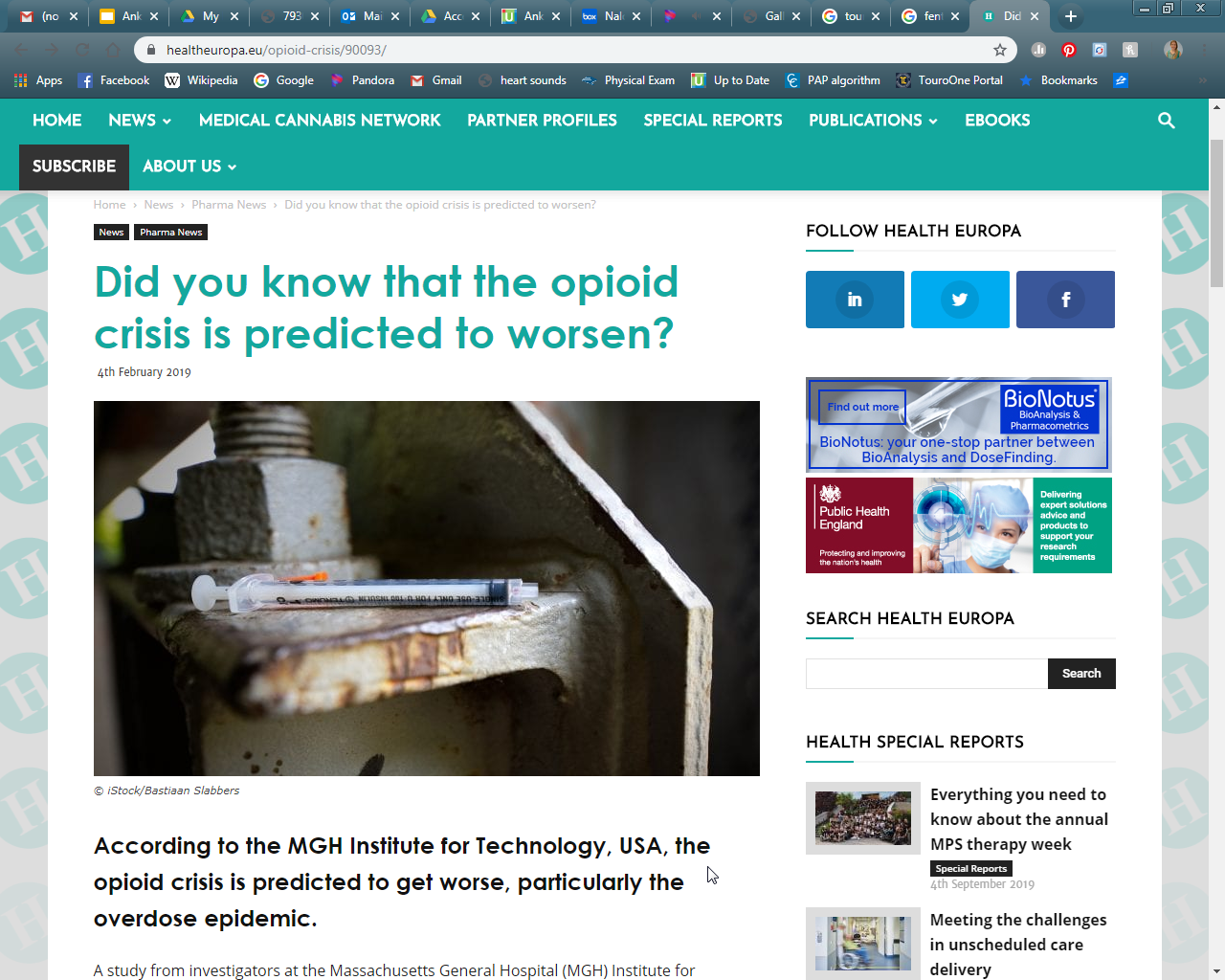 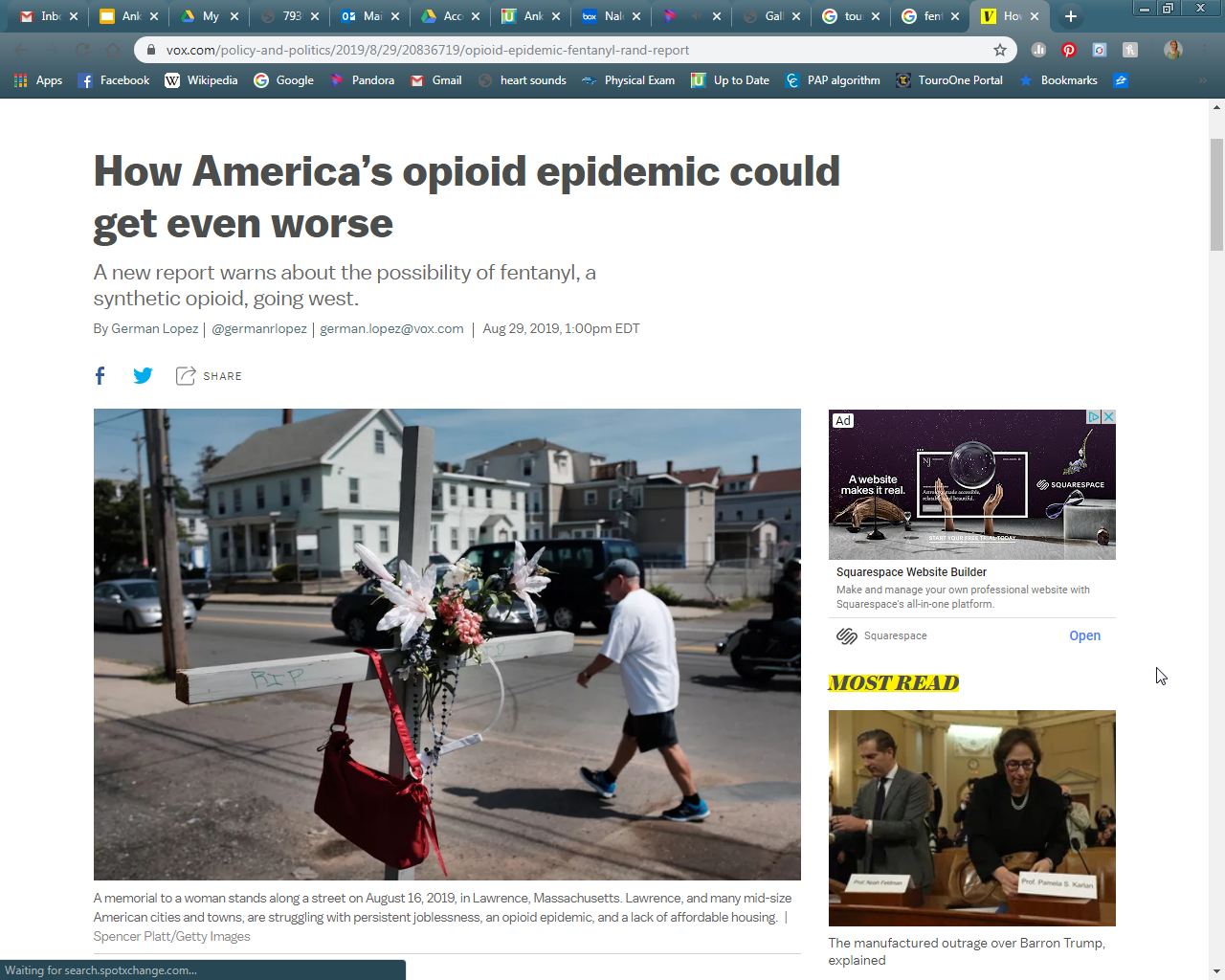 4
[Speaker Notes: https://www.healtheuropa.eu/opioid-crisis/90093/
https://www.vox.com/policy-and-politics/2019/8/29/20836719/opioid-epidemic-fentanyl-rand-report]
The Third Wave
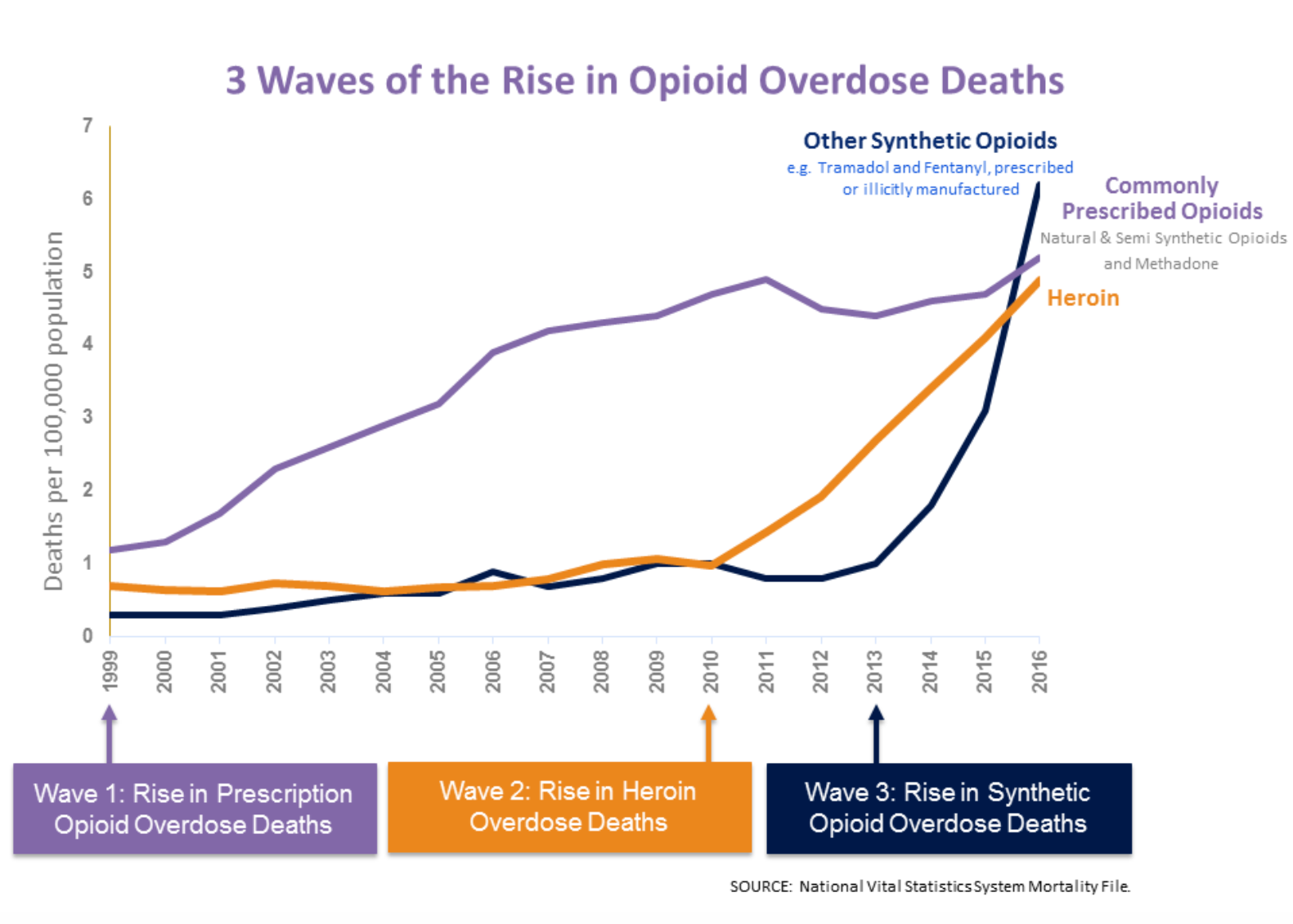 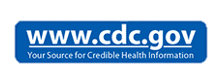 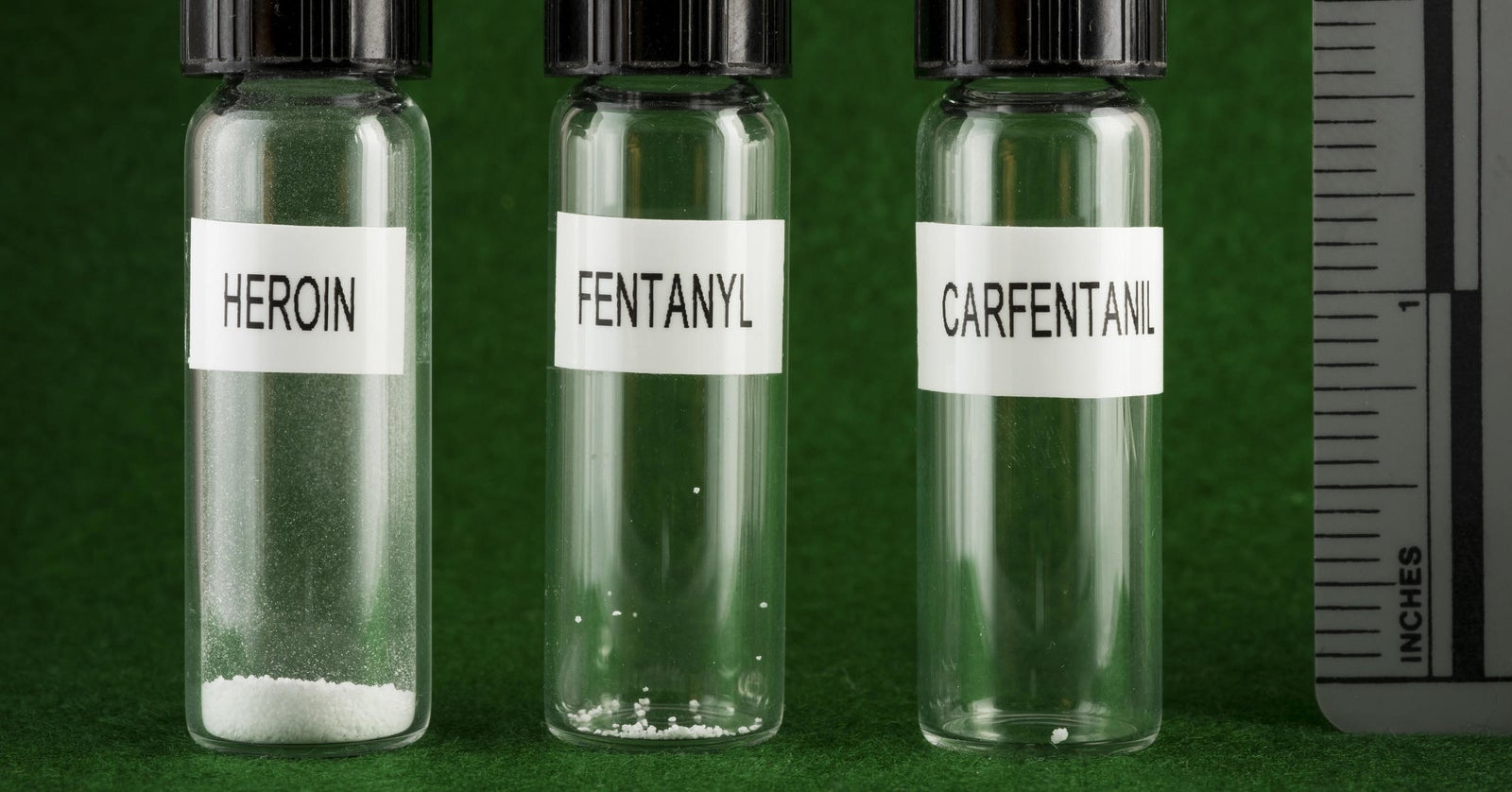 6
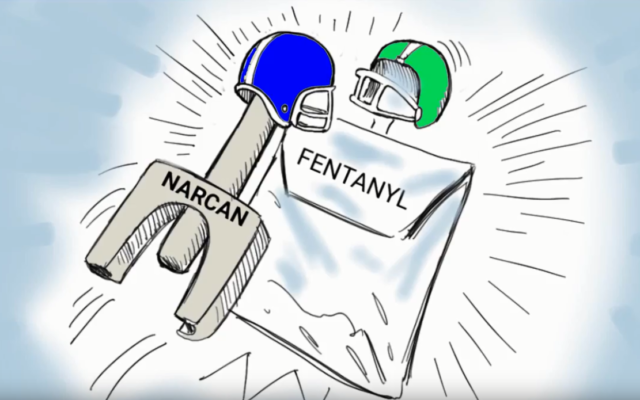 7
Overdose Risk Factors
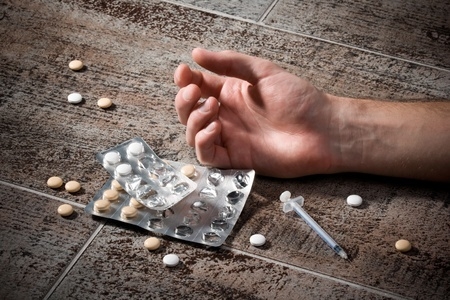 Change in Tolerance 
Just out of jail or rehab  
Tapering from opioids 
Physician no longer willing to prescribe
Mixing Drugs, particularly ones that are sedating (benzos, alcohol)
         Many are more powerful when combined than when used alone!
Physical Health (liver failure weight loss, COPD, asthma, immune system problems, dehydration, malnutrition, etc.) 
Quality and Potency of Opioid-- Variation in strength or content
        Not all prescription opioids are equal in strength 
Switching Route of Administration, such as from oral administration to snorting, smoking or injection.
Using Alone.  Most fatal overdoses happen when people are alone, usually at home.
8
MECHANISM OF OPIOID OVERDOSE
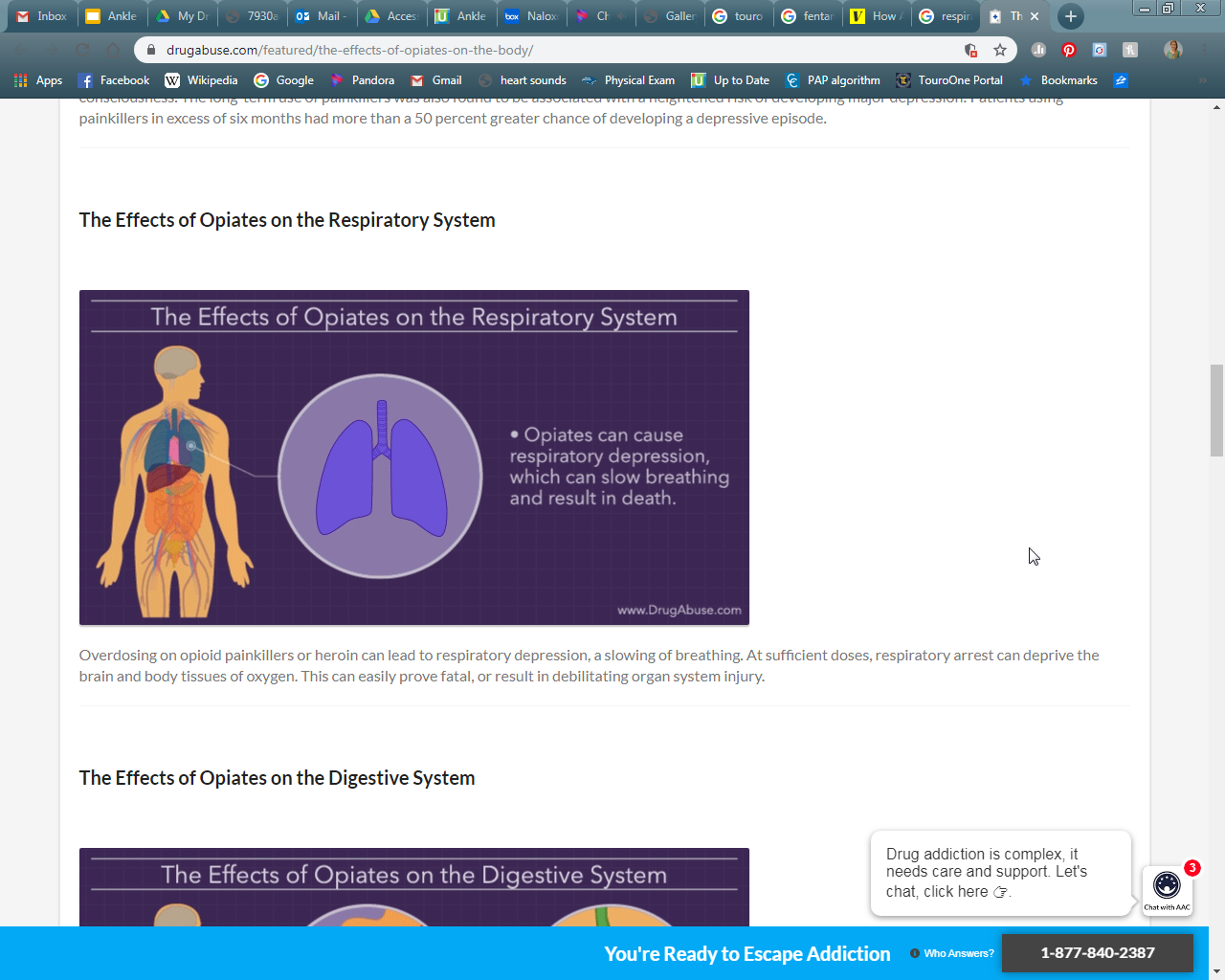 9
SYMPTOM PRESENTATION AND DIAGNOSIS
10
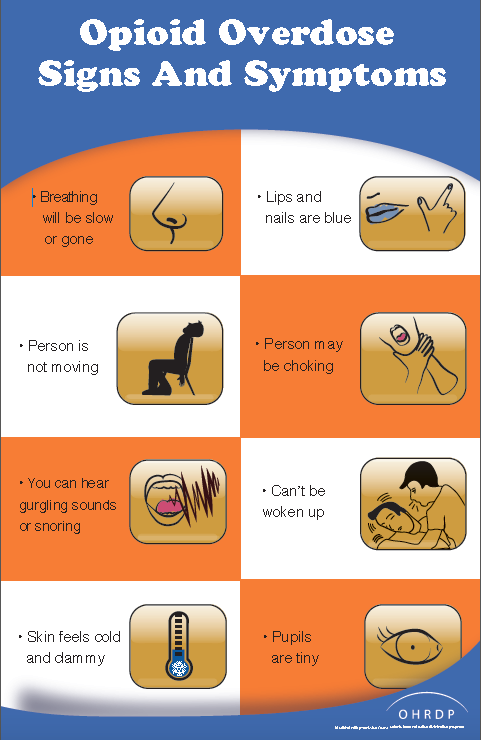 😒
11
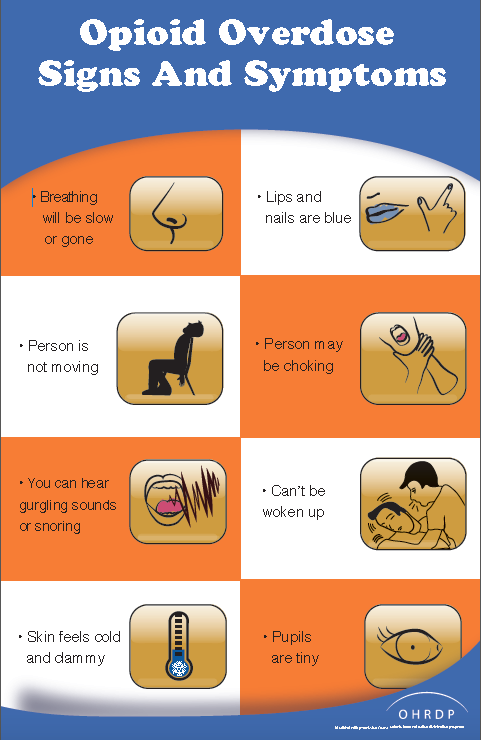 😒
12
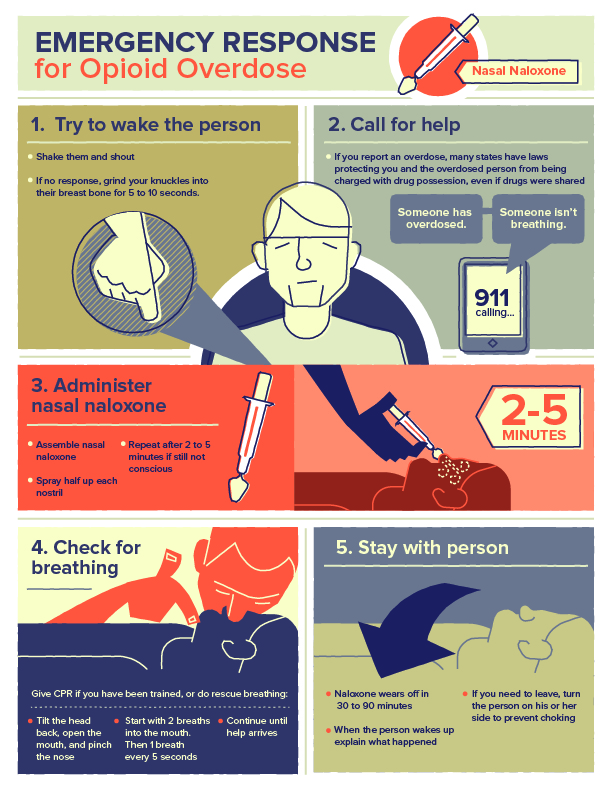 13
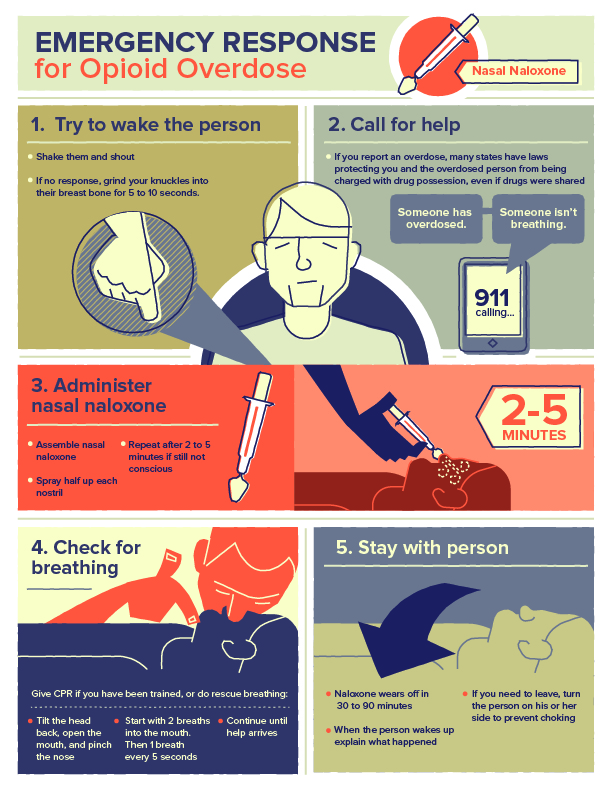 14
[Speaker Notes: Give 2 slow rescue breaths into the person's mouth. Give 1 breath every 5 seconds until the person can breathe on their own.]
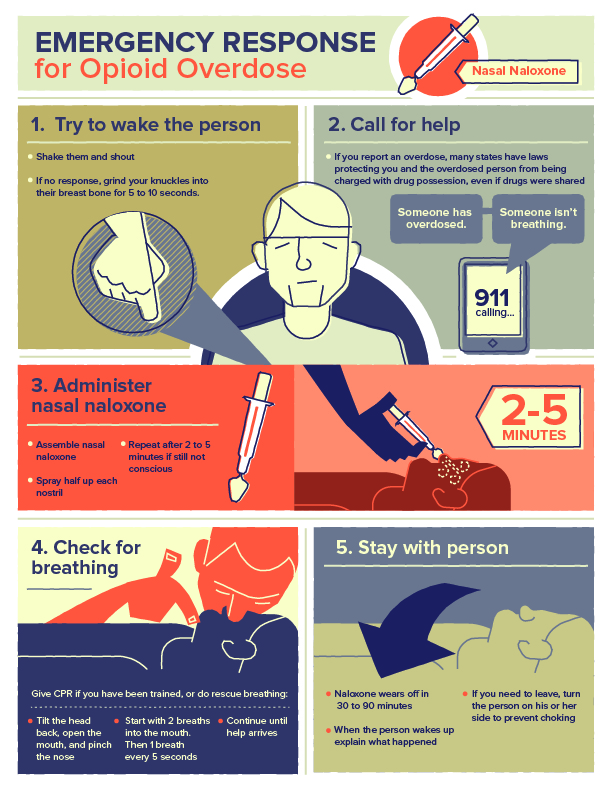 15
[Speaker Notes: Give 2 slow rescue breaths into the person's mouth. Give 1 breath every 5 seconds until the person can breathe on their own.]
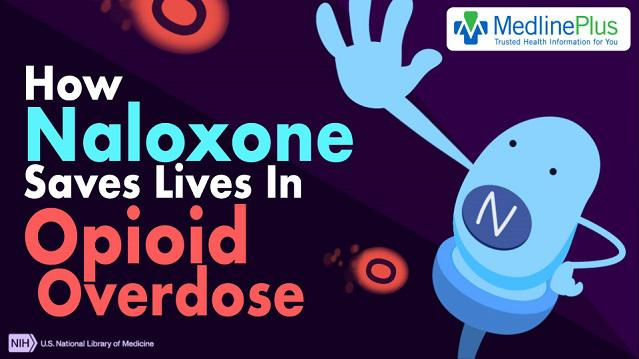 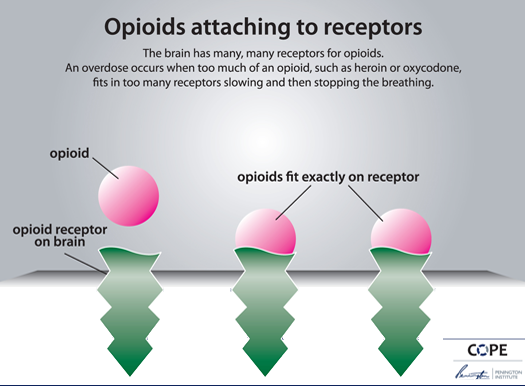 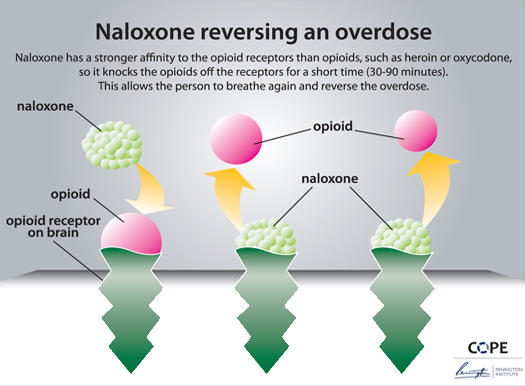 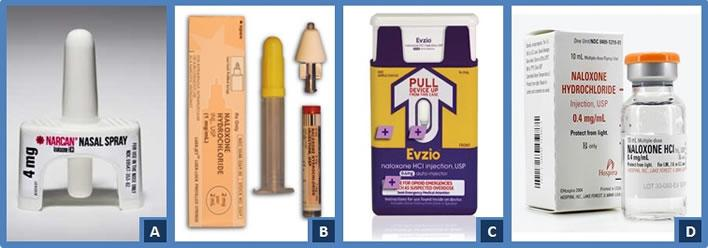 19
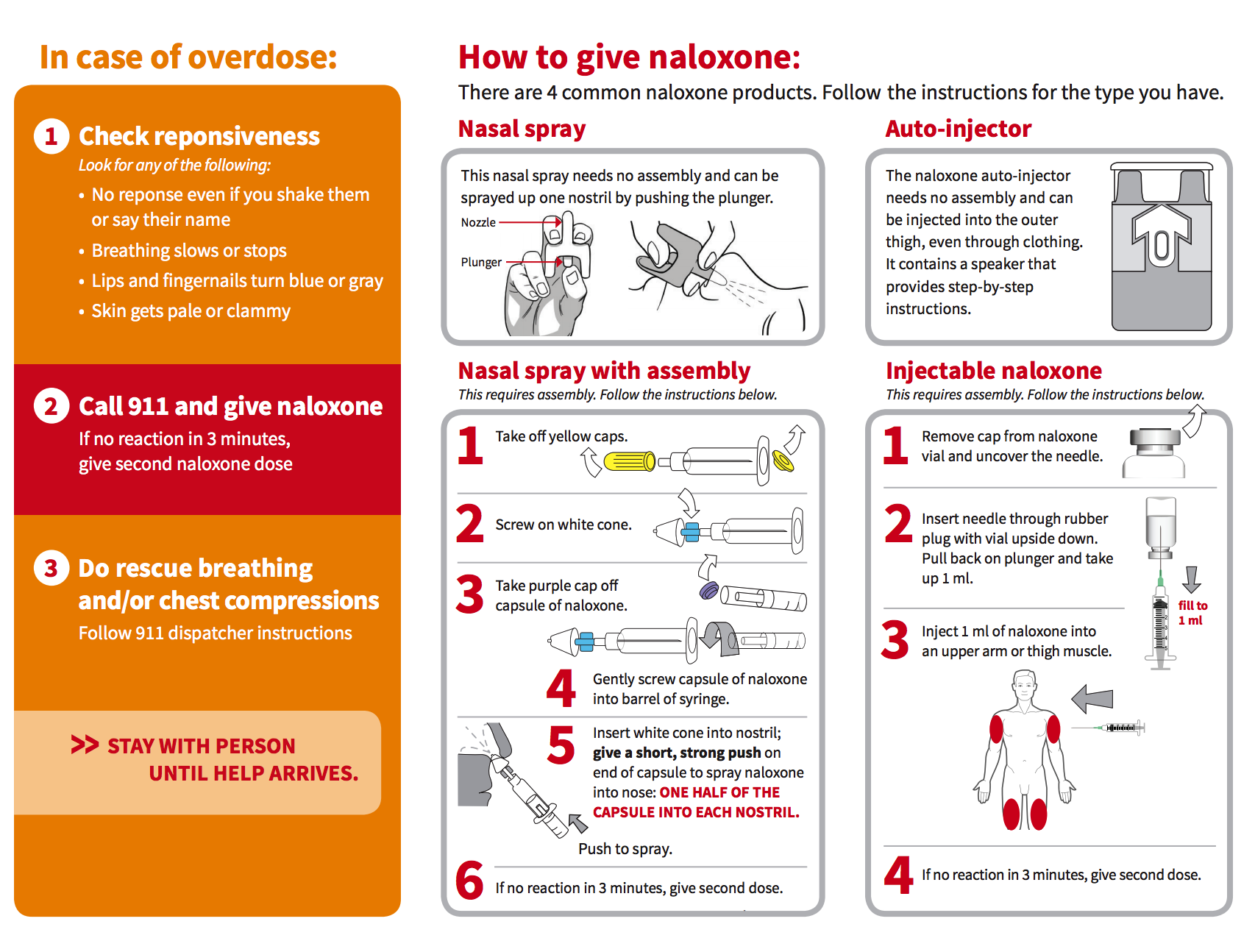 20
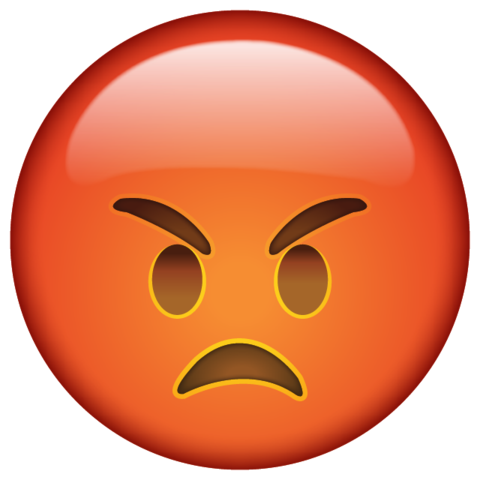 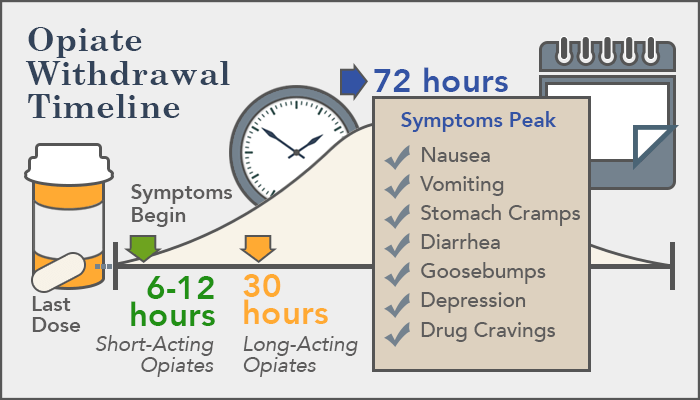 21
[Speaker Notes: Combative or aggressive
Opioid withdrawal symptoms can occur after administering Naloxone
Rapid reversal may precipitate acute symptoms causing vomiting, agitation, delirium, seizures, hypertensive emergencies and ventricular arrhythmias]
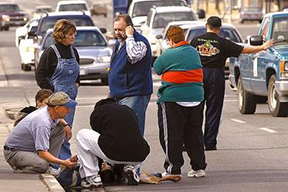 Good Samaritan Law
AB 472, California’s 911 Good Samaritan law, provides limited protection from arrest, charge and prosecution for people who seek emergency medical assistance at the scene of a suspected drug overdose.
What does this mean?
Many overdose deaths are preventable, yet people often fear arrest if they call  9-1-1 for help at the scene of a drug overdose. Good Samaritan Laws are designed to encourage people to seek medical care for the overdose victim by providing limited protection from arrest, charge, and/or prosecution for low-level drug violations. 
Good Samaritan laws also offer general protection to anyone who attempts to help someone in emergency situations
22
NALOXONE ACCESS
INFORMATION SESSION REVIEW
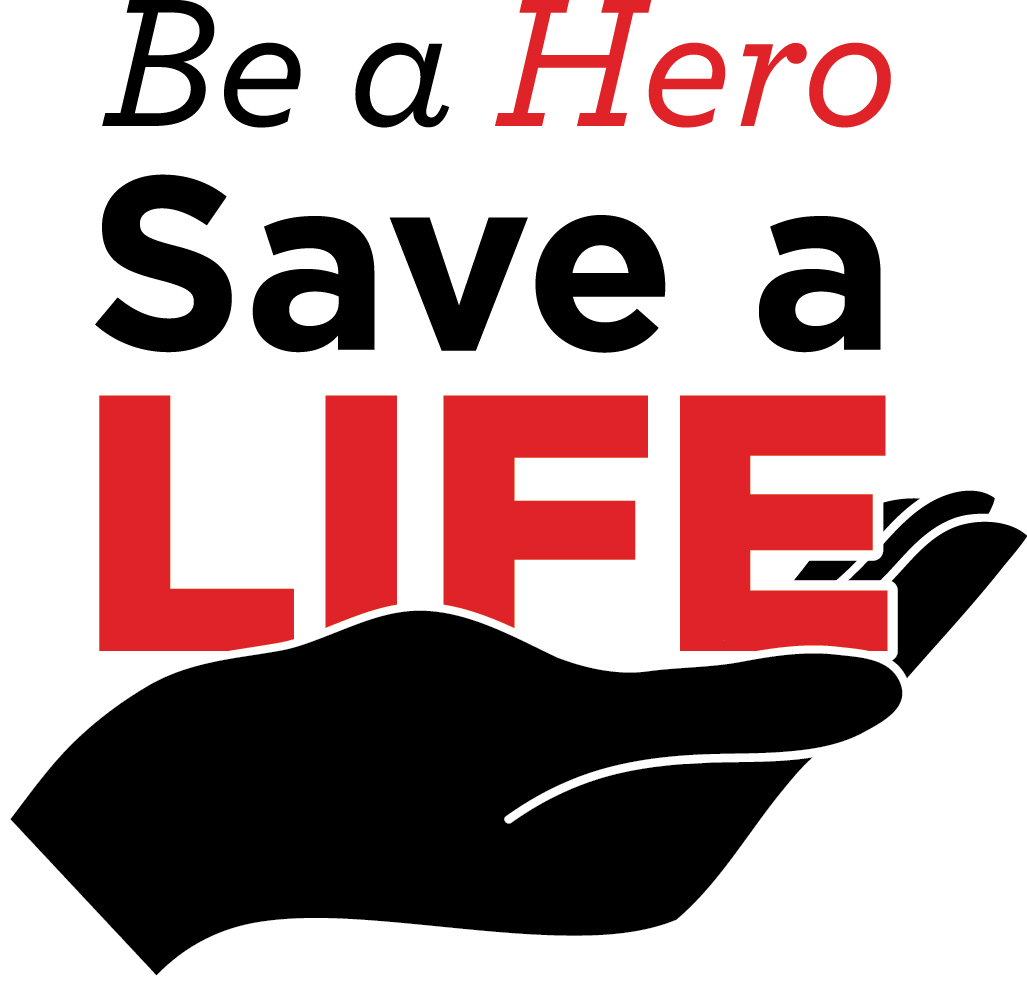 Opioid overdose is overconsumption of opioids that may cause respiratory depression or even death
Naloxone is the key medication to reverse opioid overdoses
24
Practice
Get in groups of 3-4 people around you
Practice going through the steps of responding to someone you encounter who is likely overdosing on opioids
25
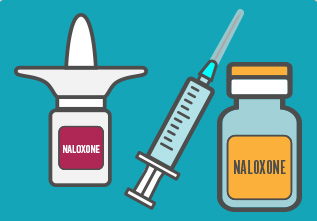 😉
THANKS!
Any questions?
You can find me at
ckinnevey@solanocounty.com
26